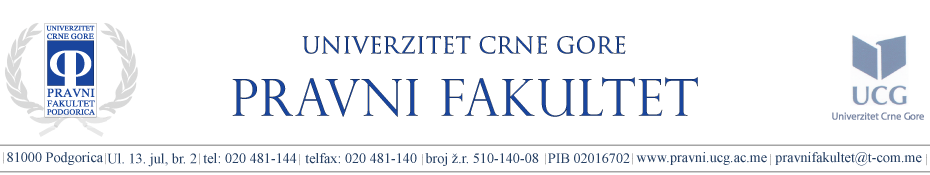 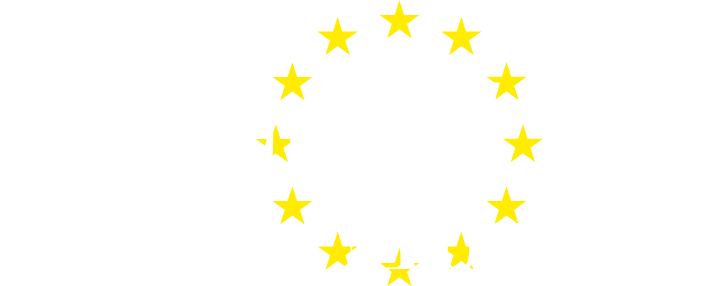 Master studije Pravnog fakulteta UCG Pravo unutrašnjeg tržišta EVROPSE UNIJE Osnovne slobodE unutrašnjeg tržišta- opšta pitanja i zajedničke karakteristike - (Osnov prezentacije: udžbenička literatura iz informacione liste)
Prof. dr Vladimir Savković
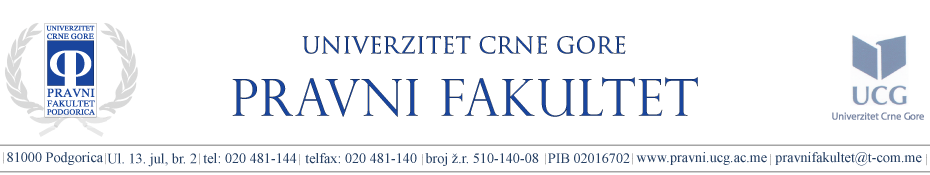 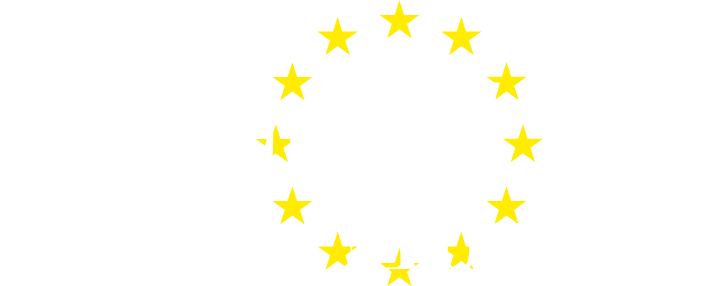 Osnovne slobode unutrašnjeG tržišta- pojam i ADRESATI -
POJAM: Osnovne (temeljne) slobode unutrašnjeg tržišta EU nastale su kao garancija fizičkim i pravnim licima država članica (u nekim aspektima i drugih država) da nesmetano kretanje roba, ljudi, usluga i kapitala na teritoriji EU neće biti ugroženo od strane država članica.
ADRESATI: Budući da je svrha četiri slobode unutrašnjeg tržišta je uklanjanje svih prepreka slobode kretanja koje su rezultat postojanja nacionalnog suvereniteta i granica između država članica glavni adresati (nosioci obaveza) su države članice. Odatle se sloboda kretanja na unutrašnjem tržištu primjenjuje samo na situacije u kojima se javlja prekogranični element. 
Državi se pripisuje mjere svih državnih i organa lokalne samouprave, javnih preduzeća i privrednih društava u privatnom vlasništvu, ako su na njih prenijeta javna ovlašćenja...
Pojam države u širem smislu danas uključuje i subjekte koji se smatraju „emanacijom države“: „Svako tijelo, bez obzira na pravnu formu, koje je odlukom države učinjeno odgovornim za vršenje javnih usluga pod kontrolom države i u te svrhe ima posebna ovlašćenja van kruga onih koja proističu iz standardnih pravila koja se primjenjuju na odnose između privatnih lica“ (Foster v British Gas, 1989).
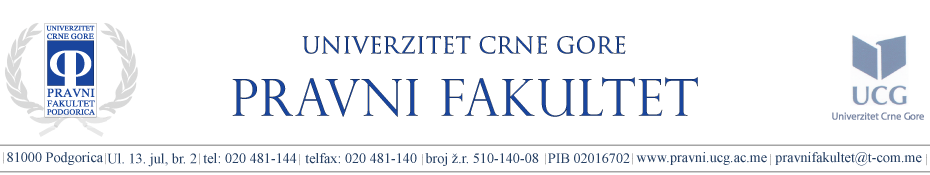 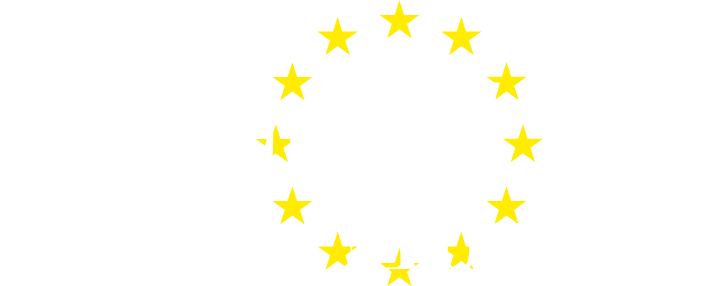 Osnovne slobode unutrašnjeG tržišta- pojam i ADRESATI -
Pod državnim djelovanjem se podrazumijevaju sve mjere koje se mogu pripisati državi nezavisno od oblika i (ne)obavezujućeg karaktera (prošireno vertikalno dejstvo). Primjera radi, javni poziv potrošačima da kupuju domaće proizovde, uz indirektne podsticajne mjere, može se smatrati restriktivnom državnom mjerom u smislu slobode kretanja robe na unutrašnjem tržištu. 
Najzad, država članica u ovom kontekstu ima dvije obaveze: 
Da se uzdržava od ograničavanja slobode kretanja na unutrašnjem tržištu;
Da aktivno djeluje u obezbjeđivanju zaštite od povrede osnovnih sloboda koju čine druga (privatna) lica (e.g. „slučaj španskih jagoda“).
Organi EU su takođe adresati osnovnih tržišnih sloboda, posebno u kontekstu prekoračenja sopstvenih ovlašćenja.
Kreativnim tumačenjem Suda pravde došlo se i do standarda da adresati mogu biti i pojedini subjekti privatnog prava - horizontalno neposredno dejstvo slobode kretanja (zasad samo slobode kretanja radnika i slobode pružanja usluga u širem smislu...)
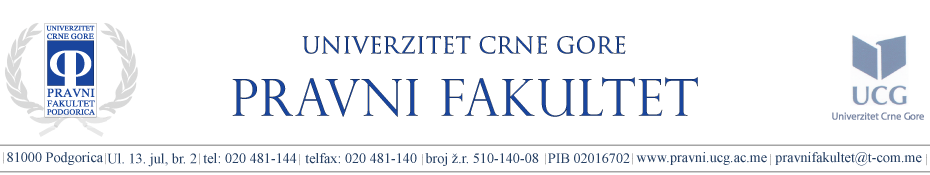 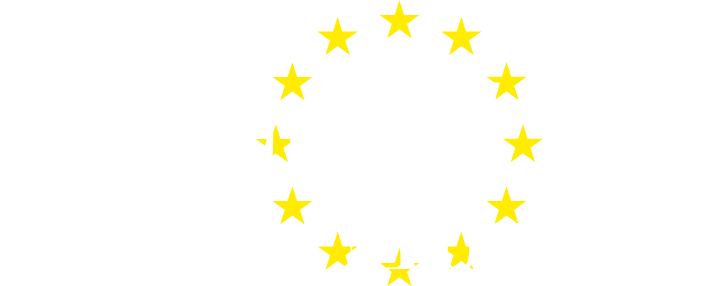 Osnovne slobode unutrašnjeG tržišta- Podjela -
Osim standardne podjele na četiri slobode, može se postaviti pitanje dalje podjele slobode kretanja kapitala i slobode pružanja usluga na unutrašnjem tržištu, pa se, zavisno od ugla gledanja, može govoriti o 4, 5 ili 6 osnovnih tržišnih sloboda.
Naime, puni naziv slobode kretanja kapitala je sloboda kretanja kapitala i platnog prometa, dok UFEU posebno uređuje pravo poslovnog nastanjivanja i slobodu pružanja usluga na unutrašnjem tržištu.
Podjela osnovnih sloboda unutrašnjeg tržišta: 
Slobode kretanja osoba/lica: sloboda kretanja radnika i poslovnog nastanjivanja   
Sloboda prometa proizvoda i kapitala: sloboda kretanja robe i kapitala.           
Sloboda pružanja usluga ima karakteristike obije kategorije, zavisno od toga sa li se usluga pruža iz države porijekla (e-servisi i dr.) pružaoca usluge ili podrazumijeva njegov prelazak granice u cilju pružanja usluge na teritoriji države prijema usluge.
Opisane razlike između osnovnih sloboda su, osim teorijskog, od praktičnog značaja, budući da utiču i na različit pristup Suda pravde u tumačenju odgovarajućih odredaba UFEU.
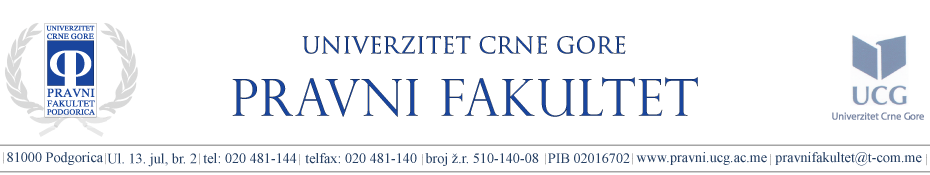 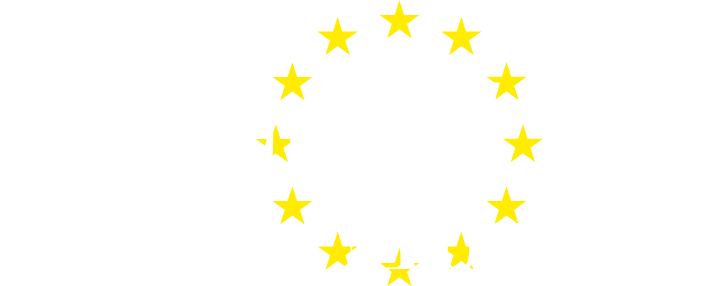 Osnovne slobode unutrašnjeG tržišta- Metodi harmonizacije regulatornog okvira -
NEGATIVNA INTEGRACIJA UNUTRAŠNJEG TRŽIŠTA
Osnovom načela nadređenosti (supremacije) prava EU, odredbe UFEU o osnovnim slobodama derogiraju, tj. onemogućavaju primjenu nacionalnog prava u dijelu u kojem im je suprotno. Dakle, „negativna integracija“ podrazumijeva direktno ukidanje svih prepreka između država članica u svrhu stvaranja (u konkretnom slučaju) jedinstvenog tržišta na teritoriji EU. 
Međutim, u kontekstu izričitih zabrana u odredbama UFEU koje utvrđuju osnovne slobode unutrašnjeg tržišta, prepreku će predstavljati propisi države prijema ako su strožiji od onih u državi porijekla (e.g. oznaka porijekla robe, garancija proizvodjača i sl.).  
Dakle, „načelo države porijekla“ (eng. „race to the bottom“), osnovom kojeg će uvijek biti primjenjeni liberalniji propisi države porijekla od strožijih države prijema, dovodi do toga da najniži nacionalni postanu standardi unutrašnjeg tržišta EU (osim u slučaju da se može primijeniti izuzetak opšteg interesa i dr.), a da viši nacionalni standardi ostaju primjenjivi samo kod kretanja roba, radnika, usluga i kapitala unutar granica države članice.
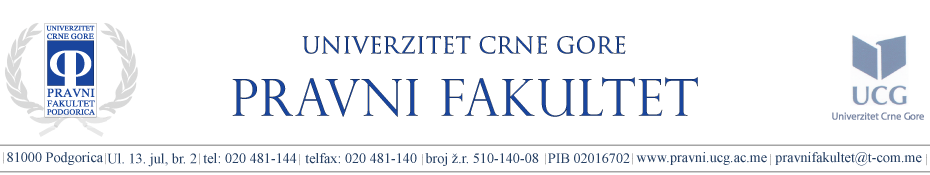 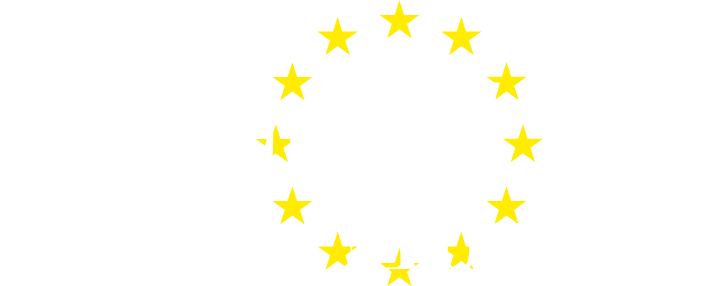 Osnovne slobode unutrašnjeG tržišta- Metodi harmonizacije regulatornog okvira -
POZITIVNA INTEGRACIJA UNUTRAŠNJEG TRŽIŠTA
Primjenom načela negativne integracije, ne bi bilo moguće ostvariti punu integraciju nacionalnih tržišta u jedinstveno - unutrašnje tržište Evropske unije, jer bi se regulatorni okvir istog suštinski sveo na pronalaženje najmanjeg zajedničkog činioca, tj. implementaciju najnižih standarda poslovanja. To bi izvjesno ugrozilo i samo unutrašnje tržište, konkurentnost evropskih ekonomija i ideju evropskih integracija uopšte.
Odatle se javlja „pozitivna integracija“ - donošenje propisa sekundarnog prava EU (direktive i uredbe) kojim se harmonizuju nacionalni propisi, čija neusaglašenost predstavlja objektivnu prepreku nesmetanom uživanju četiri slobode i razvoju unutrašnjeg tržišta uopšte.
Pozitivna integracija, kao metod harmonizacije prava EU, predstavlja neposrednu nadogradnju metoda negativne harmonizacije i dio je jedinstvenih napora na izgradnji unutrašnjeg tržišta EU.
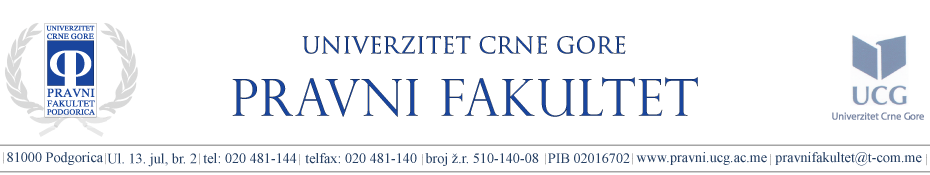 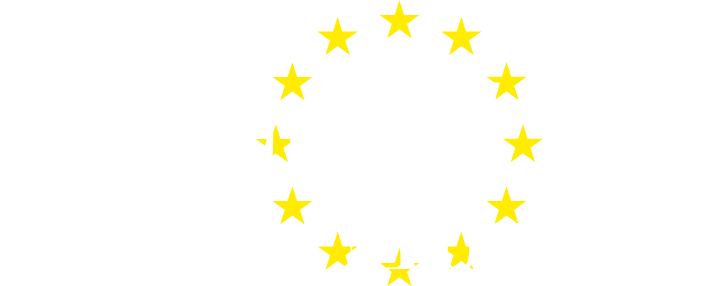 Osnovne slobode unutrašnjeG tržišta- PODRUČJE PRIMJENE -
Prethodno pitanje: KONKURENCIJA ODREDABA UFEU O OSNOVNIM SLOBODAMA I SEKUNDARNIH PROPISA (u pogledu primjene na činjenično stanje, tj. spornu mjeru)DVIJE SITUACIJE:
1. Slučaj (istovremenog) postojanja sekundarnih propisa koji uređuju državnu mjeru kao predmet ispitivanja (potencijalna restriktivna mjera)
Poništaj ili proglašavanje ništavim sekundarnog propisa, ako je suprotan odredbama UFEU
Ako je sekundarno pravo usklađeno sa odredbama UFEU, a riječ je o uredbama ili direktivama pune  harmonizacije, nema dodatne provjere nacionalnih propisa sa stanovišta odredaba UFEU 
Ako je sekundarno pravo usklađeno sa odredbama UFEU, a riječ je o direktivama minimalne harmonizacije ili drugim sekundarnim propisima koji ne postižu punu, tj. detaljnu harmonizaciju, moguća su odstupanja, tj. viši standardi prava na nacionalnom nivou od predviđenih sekundarnim pravom. Sporna mjera  se tada ispituje i u skladu sa odrebama UFEU o osnovnim slobodama.
Slučaj nepostojanja sekundarnih propisa koji se odnose na spornu državnu mjeru. Ista se ispituje u skladu sa odredbama UFEU o osnovnim slobodama Unutrašnjeg tržišta i drugim opštim načelima prava EU.
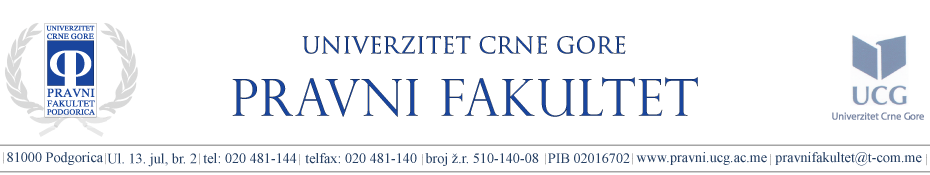 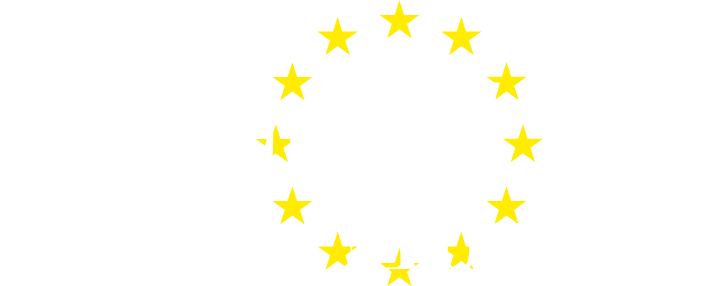 Osnovne slobode unutrašnjeG tržišta- PODRUČJE PRIMJENE -
PODRUČJE PRIMJENE RATIONE MATERIAE (nadležnost u pogledu predmeta)
Roba;  
Nesamostalno zaposleni (radnici); 
Samostalno zaposleni (fizička i pravna lica); 
Usluge; 
Promet kapitala i platni promet.
Svaki od ovih pojmova imaju autonomno značenje u pravu EU i ne mogu primarno biti tumačeni u skladu sa nacionalnim pravom, jer bi to dovelo do neujednačene primjene unijskog prava od strane nacionalnih sudova. 
Dakle, uvođenjem autonomnog značenja navedenih pojmova, izgrađuje se pravni poredak EU kao specifična i sui generis pravni sistem koji obezbjeđuje funkcionalnost evropskih ekonomskih (i drugih) integracija.
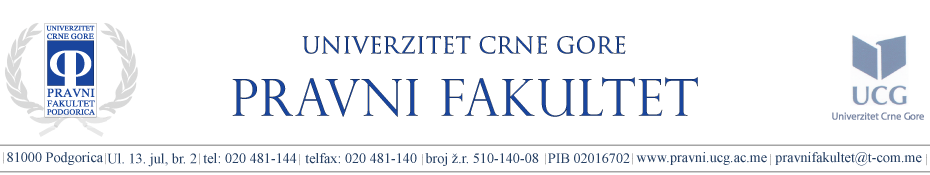 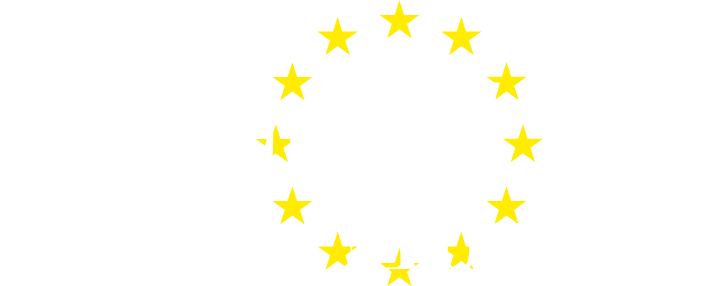 Osnovne slobode unutrašnjeG tržišta- PODRUČJE PRIMJENE -
PODRUČJE PRIMJENE RATIONE PERSONAE (ko uživa slobodu kretanja?)
Primarni „uživaoci“, titulari konkretnih ovlašćenja koja proizilaze iz četiri slobode unutrašnjeg tržišta su (samo) građani Evropske unije.
Ipak, ograničenje (na građane EU) se odnosi samo na 1) slobodu kretanja radnika, 2) slobodu pružanja usluga i 3) pravo poslovnog nastanjivanja. No i kod ovih sloboda taj krug je proširen osnovom razrade prava na slobodno kretanje i slobodan boravak u Direktivi 2004/38/EZ o pravima građana tako da su uključeni: 1) supružnici, 2) registrovani partneri, 3) potomci do 21 godinu starosti, 4) preci i srodnici koji zavise od građanina Unije, dok se od članica traži da olakšaju prijem ostalih članova porodice i srodnika iz trećih zemalja.
Takođe, kod pravnih lica državljanstvo fizičkih lica vlasnika i članova organa upravljanja nije od značaja za uživanje, jer je dovoljno da je društvo osnovano u skladu sa pravom države članice, te da mu je, shodno tome, statutarno (registrovano) sjedište, sjedište glavne uprave ili mjesto gdje trajno obavlja djelatnost na teritoriji države članice. 
Slobode kretanja robe i kapitala su neutralne u pogledu državljanstva lica koja ih prometuju, dok sloboda kretanja kapitala i izričito obuhvata promet između država članica i trećih država.
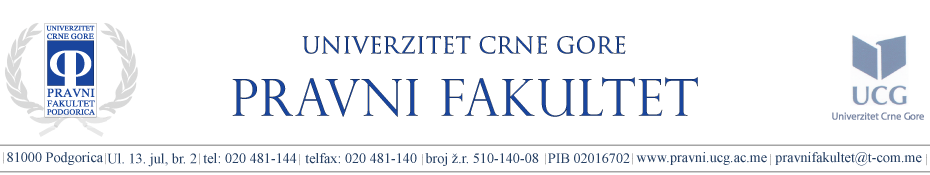 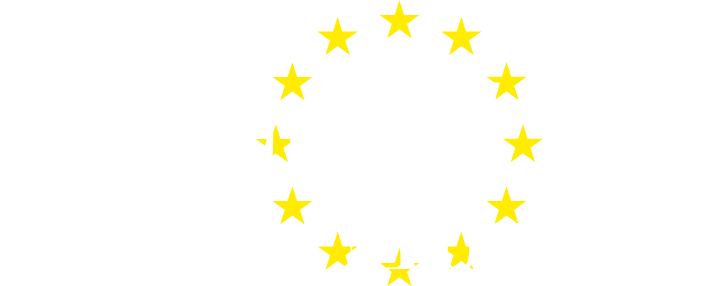 Osnovne slobode unutrašnjeG tržišta- PODRUČJE PRIMJENE -
PODRUČJE PRIMJENE RATIONE TERITORII (teritorijalni domen primjene)
Bliska veza sa teritorijom unije
Osnovne slobode se primjenjuju na teritoriji država članica EU, uključujući i dio francuskih, a sa izuzetkom ostalih prekomorskih teritorija (na koje se primjenjuju posebni propisi)
Pravilo je da osnivački ugovori (UEU i UFEU) važe „za“ države članice, a ne „u“ državama članicama. Drugim riječima, da bi se konkretno činjenično stanje moglo podvesti pod odredbe UFEU o osnovnim slobodoma unutrašnjeg tržišta, dovoljno je da se na isto primjenjuju propisi država članica („princip dovoljno bliske veze sa teritorjom EU“ – Sud pravde). Nije neophodno da se činjenično stanje u cjelini veže za teritoriju države članice.
Sloboda kretanja kapitala (i platnog prometa) primjenjuje se i na promet s trećim državama.
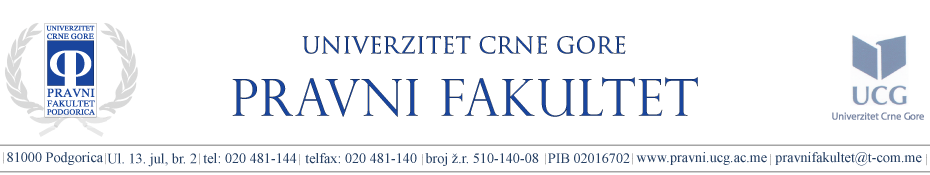 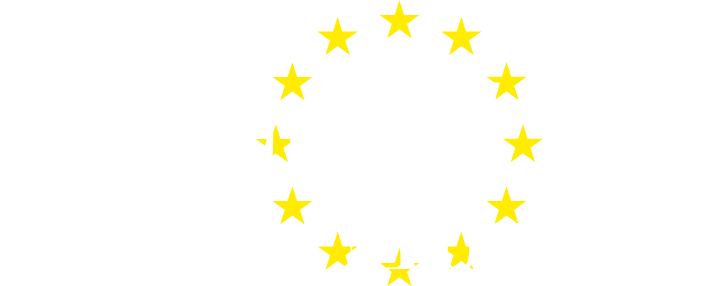 Osnovne slobode unutrašnjeG tržišta- PODRUČJE PRIMJENE -
PODRUČJE PRIMJENE RATIONE TERITORII (teritorijalni domen primjene)
Prekogranični element
Pored dovoljno bliske veze sa teritorijom EU, uslov za primjenu odredaba UFEU o osnovnim slobodama UT na konkretno činjenično stanje jeste da je kod istog prisutan prekogranični element, tj. da se veže za dvije ili više država članica (e. g. prekogranično pružanje usluga, prelazak robe preko granice, sticanje kapital učešća u drugoj državi članici. Dakle, osnovne slobode se ne odnose na isključivo „domaće slučajeve“. 
Navedeni standard, u praksi, može dovesti do paradoksalne diskriminacije domaćih državljana, na koje se, unutar njihove države članice, ne bi primjenjivale odredbe UFEU o osnovnim slobodama (e.g. priznanje prof. kvalifikacija za obavljanje neke profesije u državi prijema licima iz drugih država članica, gdje su standardi niži...)
Na drugoj strani, domaći državljani mogli bi postaviti pitanje sopstvene diskriminacije u datom i sličnim kontekstima, te pozvati se na univerzalno ustavno načelo zabrane diskriminacije…
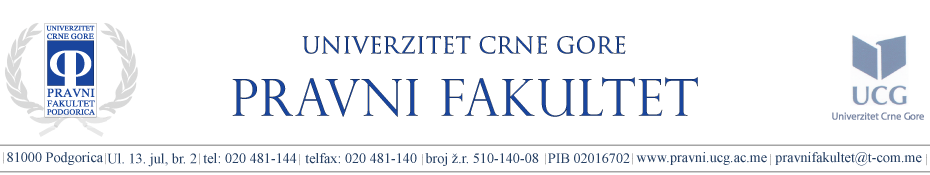 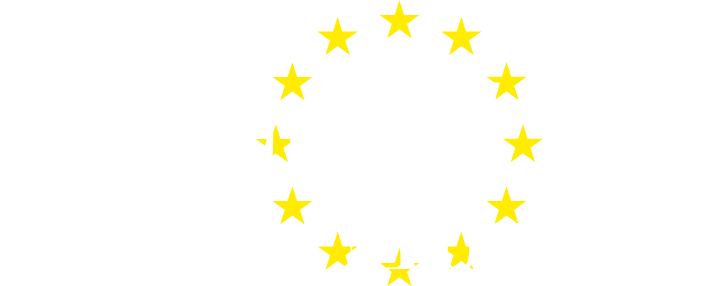 Osnovne slobode unutrašnjeG tržišta- PODRUČJE PRIMJENE -
PODRUČJE PRIMJENE RATIONE TEMPORIS (vremensko važenje)
Pitanje vremenskog važenja odredaba UFEU o osnovnim slobodama unutrašnjeg tržišta je uglavnom irelevantno, budući da se te odredbe primjenjuju na neodređeno vrijeme, kao uostalom i osnivački ugovori u cjelini. 
Izuzetak mogu biti nove države članice, koje ugovorima o pristupanju mogu zahtijevati prelazno razdoblje do potpunog uključivanja sopstvenog u unutrašnje tržište Evropske unije. 
Češći su, međutim, izuzeci kod kojih prelazna razdoblja novim državama članicama nameću pojedine starije države članice, kako bi pripremile sopstvenu ekonomiju na, primjera radi, priliv radne snage iz novih država članica u kojima su prosječne zarade znatno niže (e.g. Austrija – Hrvatska, gdje Austrija „ispregovarala“ maksimalni – sedmogodišnji prelazni period u  kojem za hrvatske državljane nije otvoreno austrijsko tržište radne snage)
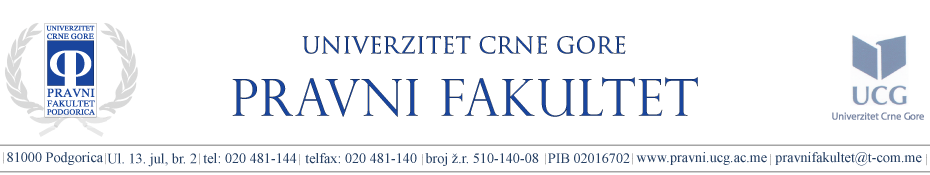 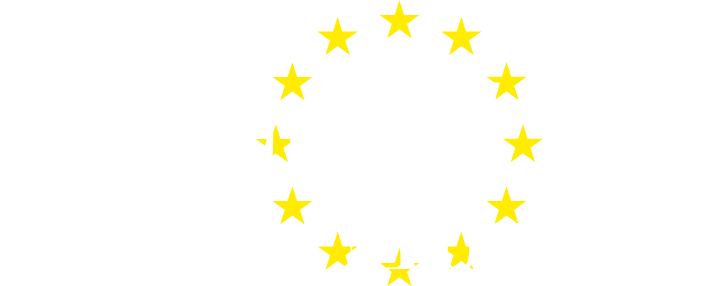 Osnovne slobode unutrašnjeG tržišta- MEĐUSOBNI ODNOS OSNOVNIH SLOBODA-
PROBLEM KONKURENCIJE PROPISA – kada analizirano činjenično stanje potpada pod domen primjene dvije ili čak više, a ne samo jedne osnovne slobode unutrašnjeg tržišta. 
Primjer 1: Pružanje (prekograničnih) usluga preko matičnog preduzeća u državi prijema u kojoj matično društvo već ima poslovnicu (kod nas, „dio stranog društva“). (?)
Primjer 2: „Zlatne akcije“ – specijalno pravo veta države na kupovinu većinskog udjela u već privatizovanom društvu (?) 
U takvim slučajevima, analiziraju se svi elementi činjeničnog odnosa, tj. činjeničnog stanja osnovom kojih se isto podvodi taj pod odredbe UFEU o osnovnim slobodama. Nakon toga, činjenično stanje se podvodi pod odredbe osnovne slobode UT sa kojima postoji bitno bliskija veza (karakteristični element), ukoliko je to moguće. 
Ukoliko je veza analiziranog činjeničnog stanja približno jednako bliska sa obije slobode UT, paralelno će se primijeniti obije slobode. Iz ugla nacionalnog suda koji neposredno primjenjuje pravo EU (UFEU), to znači da će analizirana (restriktivna) mjera morati da ispuni uslove one osnovne slobode koja postavlja strožije kriterijume.
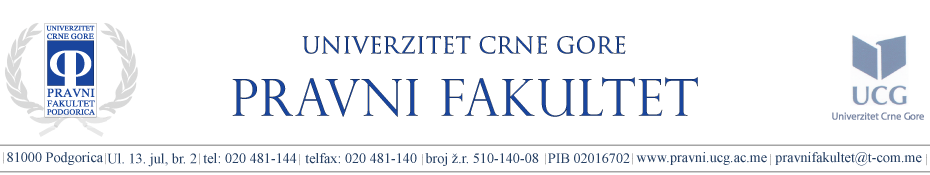 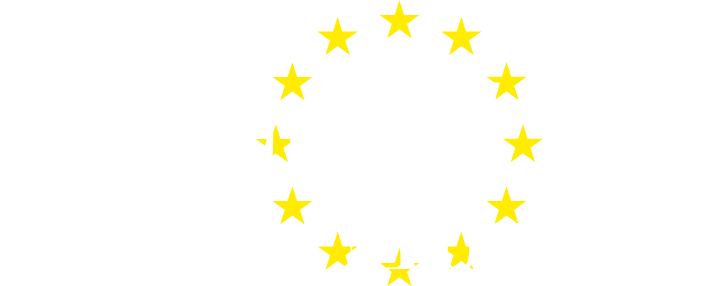 Osnovne slobode unutrašnjeG tržišta- OBIM ZAŠTITE -
ZABRANA DISKRIMINATORNIH MJERA (DISKRIMINACIJE) NA OSNOVU DRŽAVLJANSTVA:
ČL. 18. UFEU - važi za sve države članice i na čitavoj teritoriji Evropske unije. Posebno je propisana i u kontekstu svake slobode na unutrašnjem tržištu (zbog čega se čl. 18. primjenjuje samo supsidijerno)
Diskriminacija može biti neposredna (direktna, otvorena) i posredna (indirektna, skrivena):
Direktna diskriminacija postoji kada nacionalni propis koristi državljanstvo kao kriterijum za različit pravni tretman (direktno diskriminatorna nacionalna mjera);
Indirektna diskriminacija postoji kada se razlika uspostavlja na osnovu drugih (ostalih) kriterijuma koji pravni položaj stranih državljana (ili poslovnih subjekata) posredno čini težim u odnosu na domaće državljane. 
Indirektna diskriminacija je danas znatno češća od direktne zbog teže prepoznatljivosti.
Slučaj Duždeve palate (C-388/01, Komisija v. Italija), u kojem je opština Venecija uvela jeftinije ulaznice za osobe mlađe od 18 i starije od 65 godina, sa prebivalištem u Veneciji…
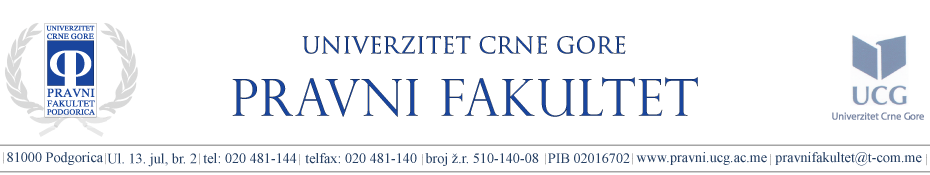 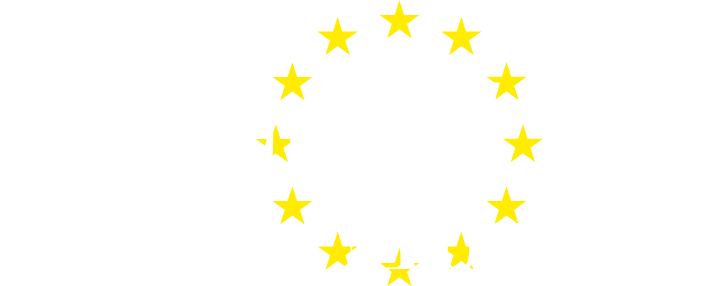 Osnovne slobode unutrašnjeG tržišta- OBIM ZAŠTITE -
ZABRANA OSTALIH OGRANIČENJA SLOBODE KRETANJA („jednako primjenjivih mjera“): 
Pored zabrane diskriminatornih mjera, Sud pravde je razvio i koncept zabrane tzv. „jednako primjenjivih“, nediskriminatornih mjera koje ograničavaju slobdu kretanja. Tome su posebno doprinijeli slučajevi iz kategorije ograničenja slobode kretanja robe (Dassonville).  
Dassonville: ograničavajućom i stoga zabranjenom mjerom smatra se „svaki trgovinski propis države članice koji može posredno ili neposredno, stvarno ili potencijalno, da omete trgovinu unutar EU“. Slično Gebhard: ograničavajuća je „svaka mjera koja korišćenje osnovnih sloboda garantovanih ugovorom može otežati ili činiti manje atratkivnim“ 
Formula je dalje razrađivana, jer je bilo preširoko postavljena, pa je u slučaju Keck napravljena razlika između: 1) propisa koji se odnose na karakteristike proizvoda i 2) propisa koji se odnose na način prodaje, pri čemu samo prvi mogu predstavljati prepreku. 
Danas, Keck formula je donekle modifikovana „kriterijumom pristupa tržištu“, osnovom kojeg su nediskriminišuće mjere zabranjene samo ako se odnose, tj. onemogućavaju pristup tržištu, dok su dozvoljene ako se odnose na način prodaje ili izvođenja zanimanja nakon što je pristup tržištu ostvaren. Danas, ovaj pristup Sud pravde redovno primjenjuje i na ostale slobode.
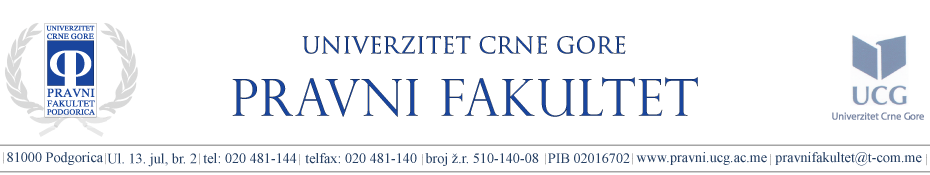 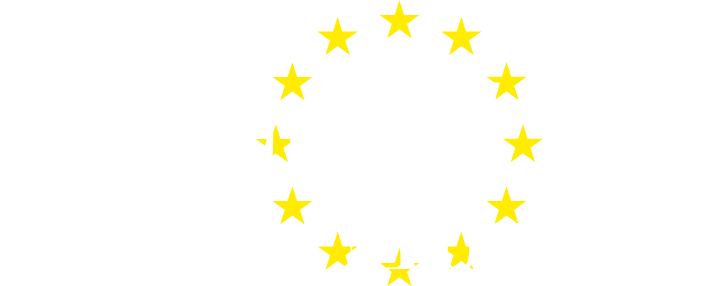 Osnovne slobode unutrašnjeG tržišta- Dozvoljena ograničenja -
PISANI RAZLOZI OPRAVDANJA OGRANIČENJA (RESTRIKTIVNIH MJERA)
UFEU u pogledu svake osnovne slobode propisuje razloge kojima se mjera može opravdati ukoliko je proporcionalna, tj: 1) prikladna, 2) nužna, 3) primjerena u smislu ostvarenja cilja kojim se opravdava (podrazumijeva se da cilj mora biti 4) legitiman, tj. opravdan sa stanovišta prava i politika EU). 
Zajednički pisani razlozi opravdanja (dozvoljena ograničenja) za sve slobode su: 
Razlozi javnog poretka; 
Razlozi javne sigurnosti i 
Zaštita zdravlja ljudi (osim za  slobodu kretanja kapitala).
Ipak, navedena (pisana) dozvoljena ograničenja se odnose samo na pravne propise koji nijesu ekonomske prirode, tj. propise koji nijesu usmjereni ka postizanju ekonomskih ciljeva države članice (zaštita domaćih privrednih subjekata, domaće valute i sl.). Propisi usmjereni na postizanje ekonomskih ciljeva se ne mogu pravdati ovim razlozima.
Za pojedine slobode primjenjuju se i drugi, za njih specifični pisani razlozi opravdanja.
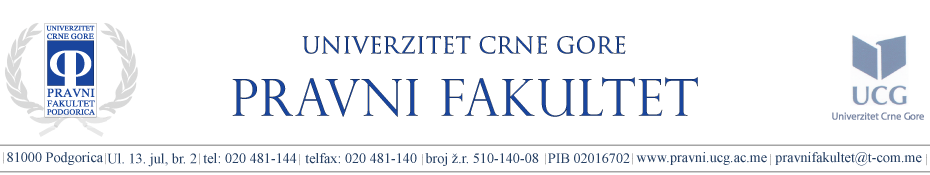 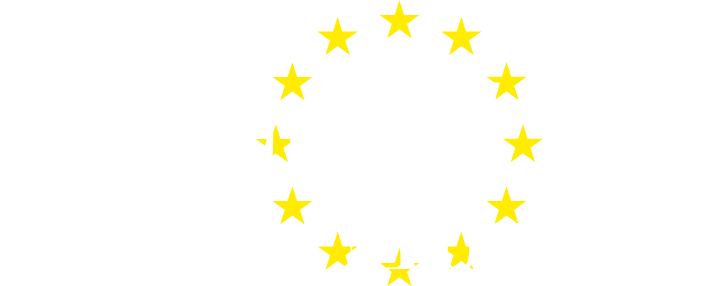 Osnovne slobode unutrašnjeG tržišta- Dozvoljena ograničenja -
NEPISANI RAZLOZI OPRAVDANJA OGRANIČENJA (RESTRIKTIVNIH MJERA)
Zbog širenja kruga nedozvoljenih (restriktivnih) mjera izvan okvira zamišljenog od strane pisaca odredaba UFEU o osnovnim slobodama unutrašnjeg tržišta, u odluci u slučaju Cassis de Dijon, Sud pravde i izričito uvodi tzv. „prinudne zahtjeve od opšteg interesa“. Riječ je razlozima („dozvoljenim ograničenjima“) kojima se mogu dodatno (mimo pisanih opravdanja) opravdati ograničenja slobode (primarno, kada je riječ o slobodi kretanja robe).
U pitanju su: 1) djelotvoran poreski nadzor, 2) zaštita javnog zdravlja (?), 3) poštenje u privrednim poslovima (nenarušavanje konkurencije i 4) zaštita potrošača. 
Nakon slučaja Cassis de Dijon, ustanovljeni su ad hoc i drugi prinudni zahtjevi od opšteg interesa: zaštita okoline, raznolikost medija, zaštita kulture, zaštita radnika, zaštita sigurnosti saobraćaja i zaštita osnovnih prava iz Povelje EU (e.g. pravo na mirno okupljanje) i drugi. Lista je otvorena, a Sud pravde ne poznaje poseban kriterijum…
Za razliku od pisanih razloga opravdanja, koja se primjenjuju na i na diskriminatorne i na nediskriminatorne mjere, nepisani se primjenju sam na mjere nediskriminatorne prirode.
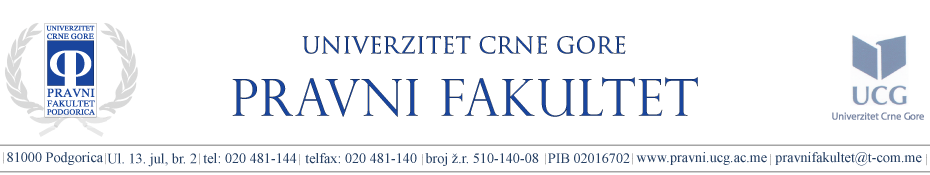 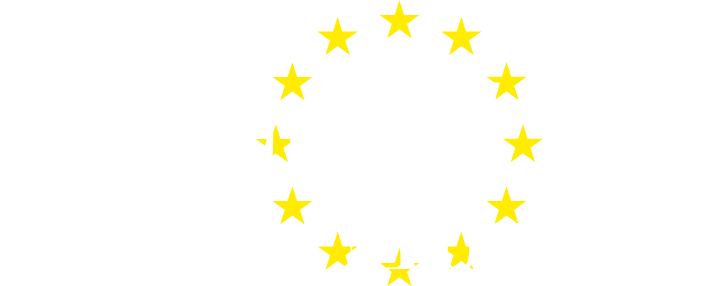 Osnovne slobode unutrašnjeG tržišta- Dozvoljena ograničenja -
POSEBNI RAZLOZI OPRAVDANJA (DOZVOLJENA OGRANIČENJA) ZA PRIVATNA LICA?
Kada su privatna lica dužna poštovati zabrane ograničenja slobode kretanja (horizontalno neposredno ili „treće dejstvo“ osnovnih sloboda) na unutrašnjem tržištu, ista takođe imaju pravo, shodno stavu Suda pravde, da se pozovu na pisane razloge opravdanja ograničenja (javni poredak, javna sigurnost i zaštita zdravlja). 
Međutim, manje je vjerovatno da će privatni subjekti doći u poziciju da pravdaju svoja postupanja kojima ograničavaju slobodu kretanja razlozima javnog poretka, javne sigurnosti i zaštite zdravlja. 
Danas se smatra da se, shodno odluci u slučaju Angonese, (restriktivne) mjere privatnih lica mogu pravdati čak i ekonomskim ciljevima, što je izričito zabranjeno u slučaju država članica i drugih subjekata koji predstavljaju emanciju iste. 
Tako je Sud pravde dozvolio u slučaju Angonese da se radi obezbjeđenja funkcionalnosti privrednog društva istom dozvoli da insistira na posebnim kvalifikacijama zaposlenih koje su se ticale poznavanja jezika.
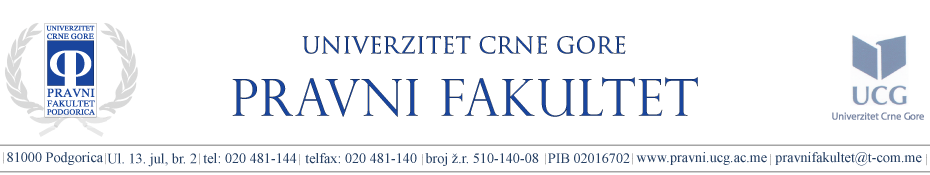 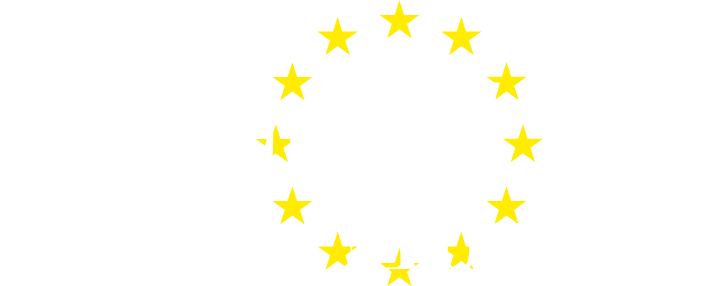 Osnovne slobode unutrašnjeG tržišta- Ograničenja ograničenja… -
Ograničenja osnovnih sloboda takođe podliježu ograničenjima, čime se nastoji spriječiti zloupotreba dozvoljenih ograničenja!
Najprije, ograničenja osnovnih sloboda unutrašnjeg tržišta moraju zadovoljiti test proporcionalnosti, što znači da moraju biti: 
Prikladne – da se njima podstiče ostvarivanje cilja koji se želi postići ograničenjem
Nužne – da ne postoji blaže (dozvoljeno) sredstvo za ostvarivanje orpavdavajućeg cilja
Primjerene – da su u proporciji (srazmjerne) cilju koji se namjerava postići
Ispunjenost navedenih (pred)uslova dokazuje sama država članica. 
Ljudska prava, sad uređena Poveljem EU, predstavljaju primarno pravo EU, pa njihovo ograničenje, u načelu,  ne može biti opravdano uživanjem jedne četiri tržišne slobode kretanja. A da li je to zaista tako?